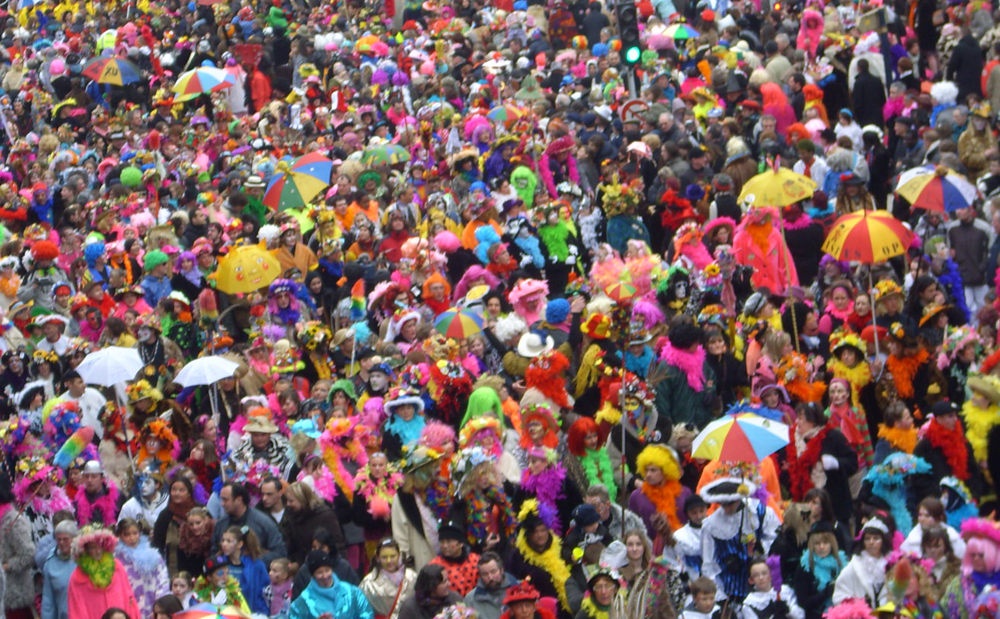 Le Carnaval de Dunkerque
Objetif:
Traduire une chanson traditionnelle du Carnaval de Dunkerque.
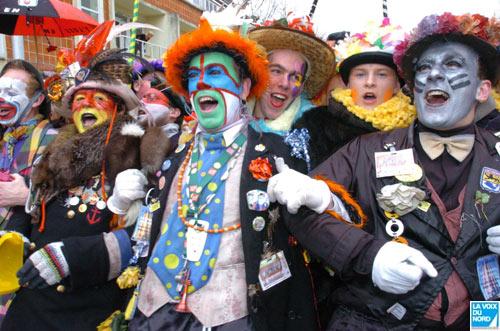 Le Carnaval de Dunkerque
Les Premières Lignes
C’est le privilège des premières lignes de protéger les musiciens de la foule qui les suit.

La musique fait une partie importante dans la Bande.
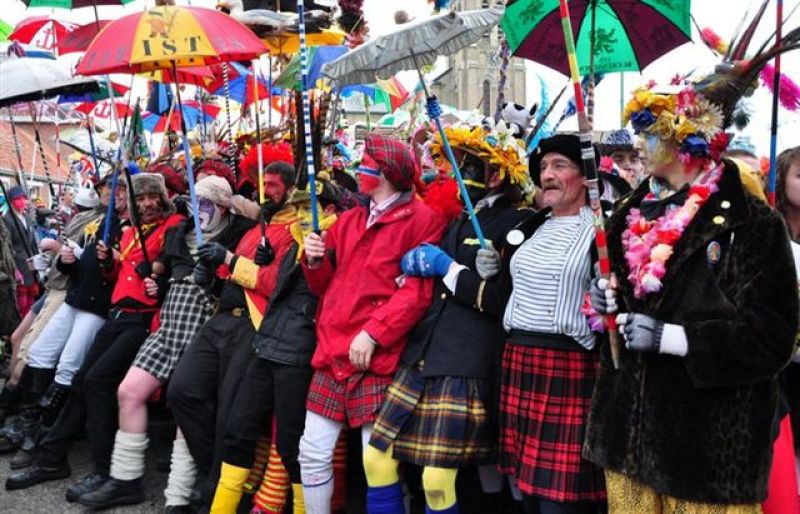 Des Harengs
Au passage devant l'Hôtel de Ville, cette masse compacte et colorée réclame son dû : une volée de 450 kilos de harengs emballés sous cellophane.
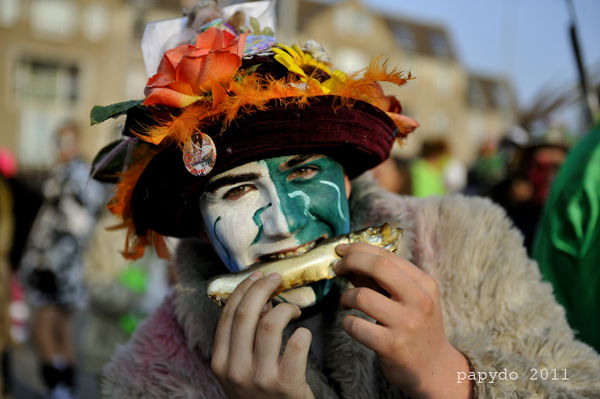 Le Homard
Du haut du balcon central, le maire brandit un homard qu’il présente à la foule qui crie « Delebarre, des homards ».
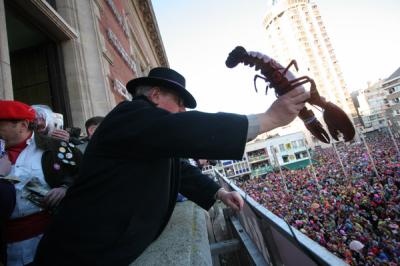 La Statue de Jean Bart
Après quatre heures de fête, les carnavaleux se retrouvent au pied de la statue de Jean Bart pour offrir à genoux un vibrant hommage au héros de la Cité.
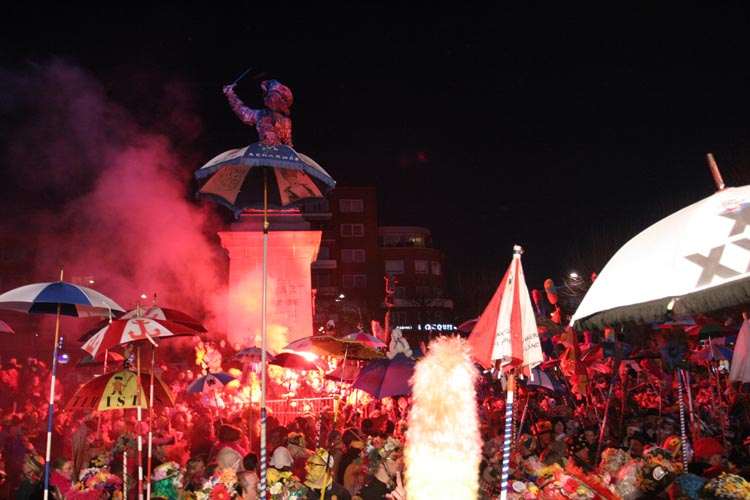 L’Hymne à Jean Bart
Activité
Travaillez en groupe de quatre pour traduire l’Hymne à Jean Bart.
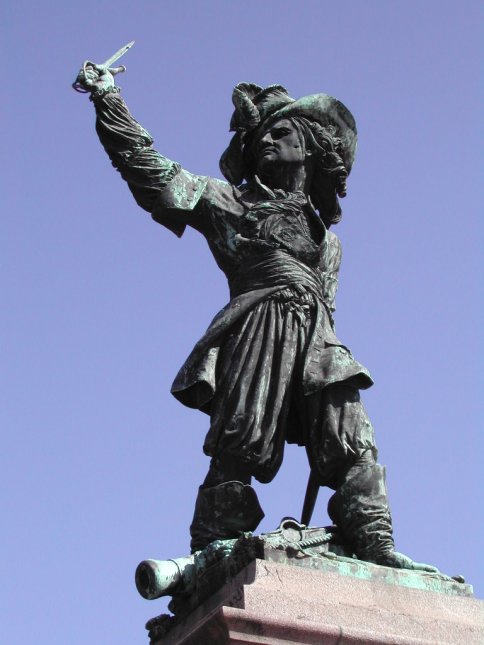